Multimediatools – Möglichkeiten digitalen Lernens
Inhalt
Handouts und Arbeitsblätter
Organisationstools
Grafische Tools
Game Based learning
Weitere
2
Multimediatools – Möglichkeiten digitalen Lernens
Tutory
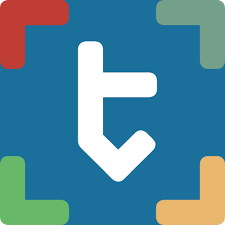 Clouddienst zum Erstellen und teilen von Unterrichtsmaterialien
Mit tutory-FREE sind Sie aktuell für immer kostenfrei auf tutory registriert.
Damit können Sie bis zu 12 Dokumente privat speichern und verwalten. Darüber hinaus können Sie Ihre Arbeitsblätter z. B. KollegInnen zur Verfügung stellen und auf tutory veröffentlichen. 
Sie haben jedoch die volle Kontrolle darüber, ob Sie veröffentlichen möchten.
3
Multimediatools – Möglichkeiten digitalen Lernens
Tutory
Videotutorials auf YouTube
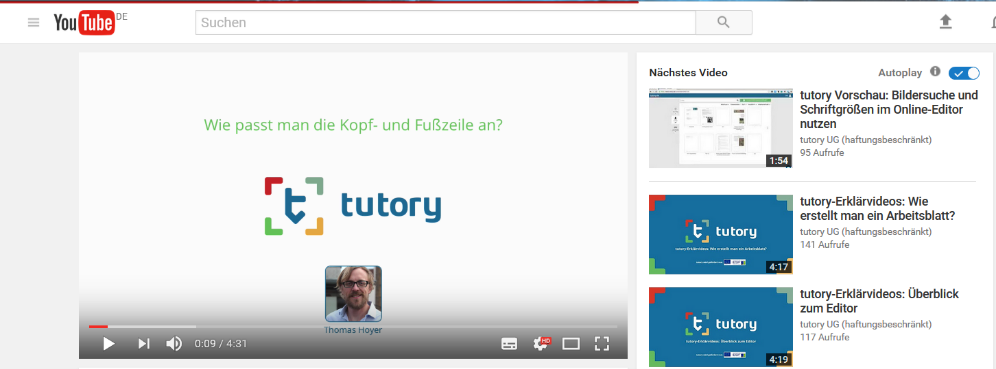 Quelle: https://www.tutory.de
4
Quelle: https://www.https://youtube.com
Tutory
Vorlagen und existierende Materialien
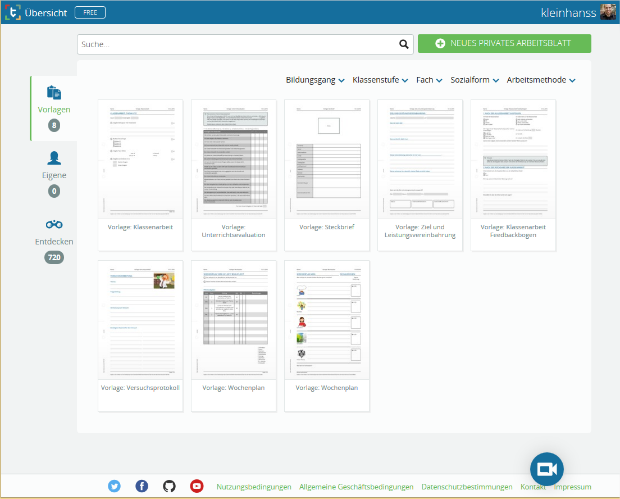 Quelle: https://www.tutory.de
5
Multimediatools – Möglichkeiten digitalen Lernens
Tutory
Anlegen
Taggen/Verschlagworten
Erstellen von
Inhalten
Konfiguration
Bilder einfügen
Lizenzierung
Veröffentlichen oder nicht?
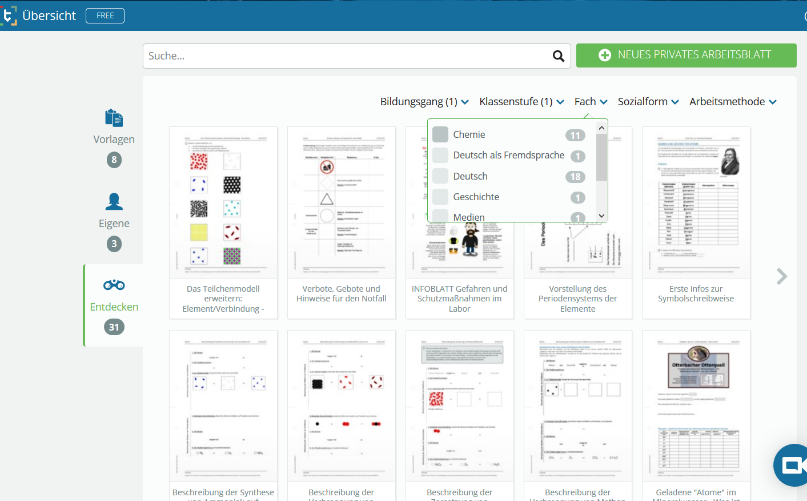 6
Multimediatools – Möglichkeiten digitalen Lernens
Organisationstools
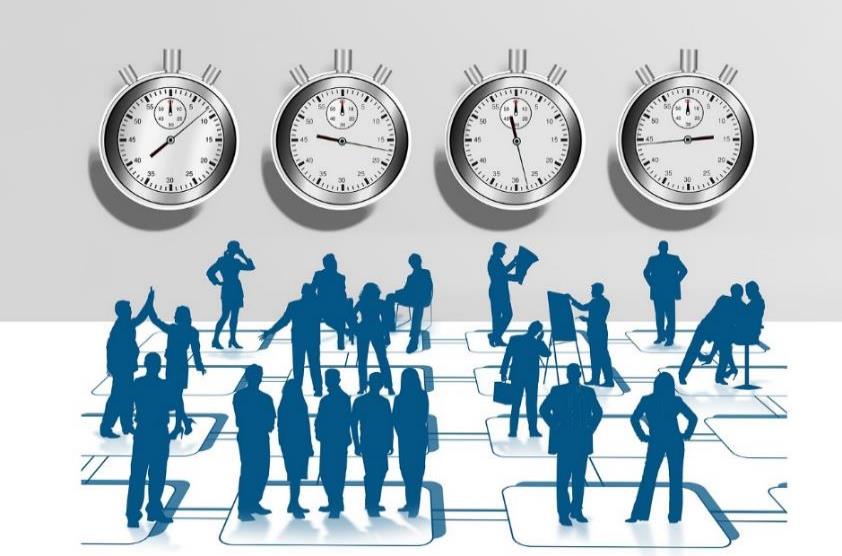 7
Quelle: Pixabay.com_gerald CC0
Multimediatools – Möglichkeiten digitalen Lernens
Terminplaner
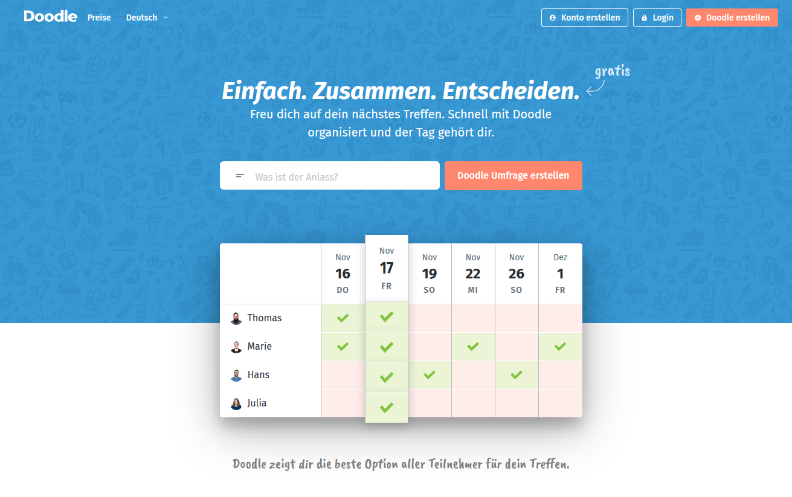 Doodle: http://doodle.com/de/ 
Dfn: https://terminplaner2.dfn.de/
Quelle: https://doodle.com/de/
8
Multimediatools – Möglichkeiten digitalen Lernens
QR-Codes
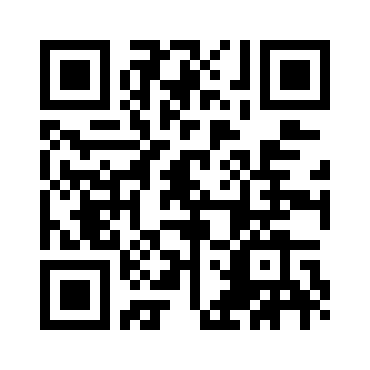 Eine schnelle und einfache Möglichkeit, sich einen QR-Code zu erstellen, ist ein Online-QR-Code-Generator. 

Ein Script wandelt Texte in einen Code um und erstellt die Grafik. 

Somit ist es praktisch jedem möglich, unkompliziert einen Code zu erstellen.
https://t1p.de/
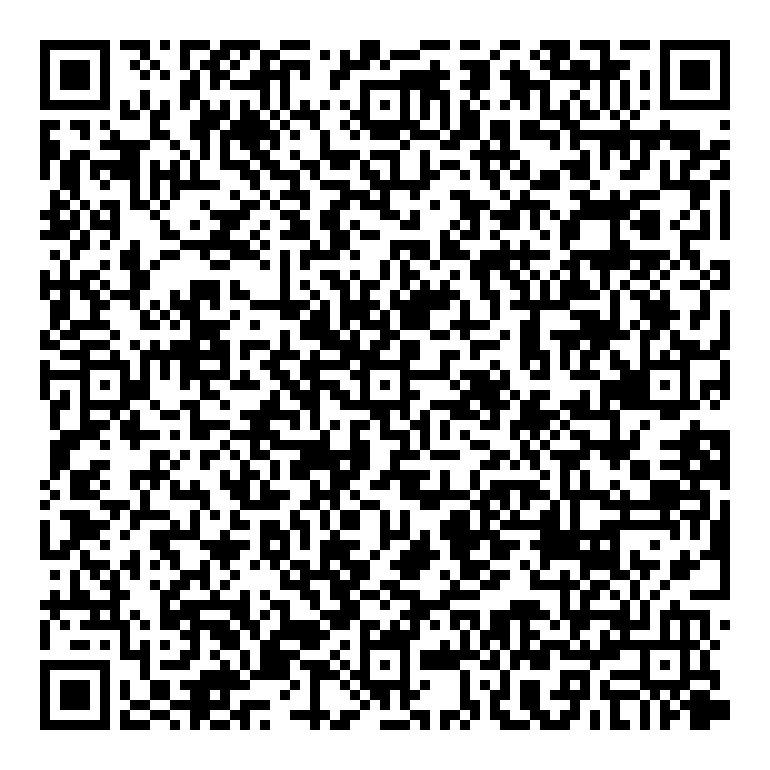 https://www.oer-at-rlp.de/
9
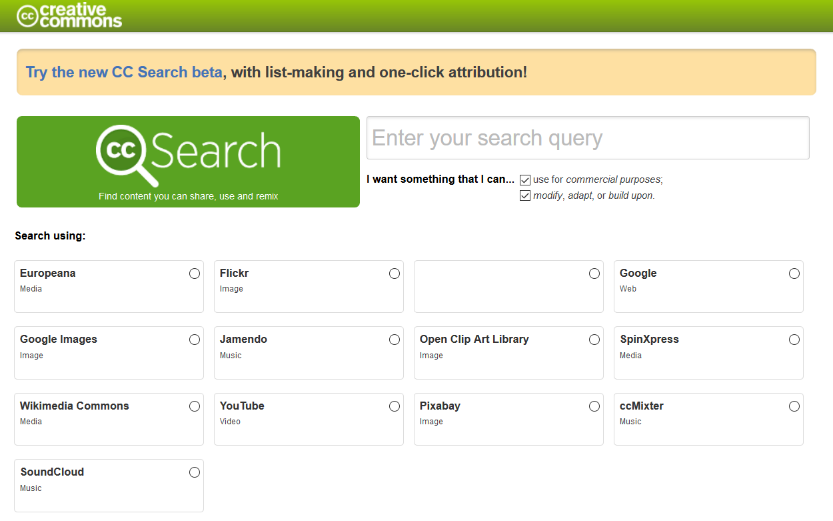 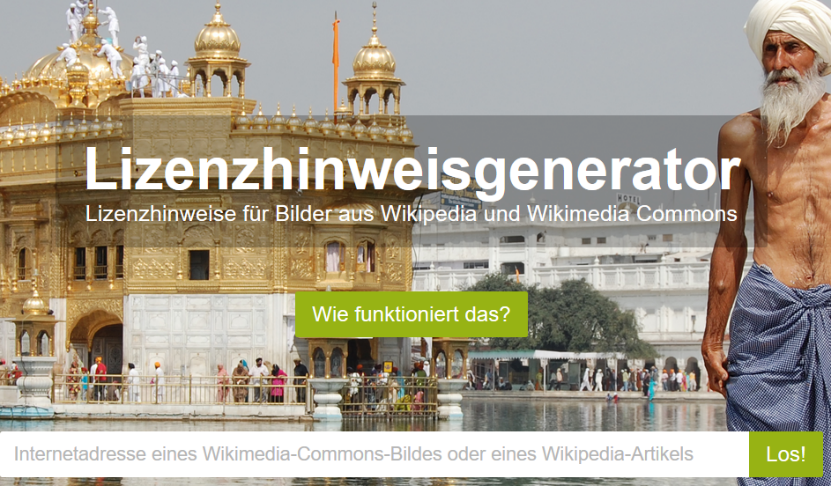 10
Multimediatools – Möglichkeiten digitalen Lernens
Coggle
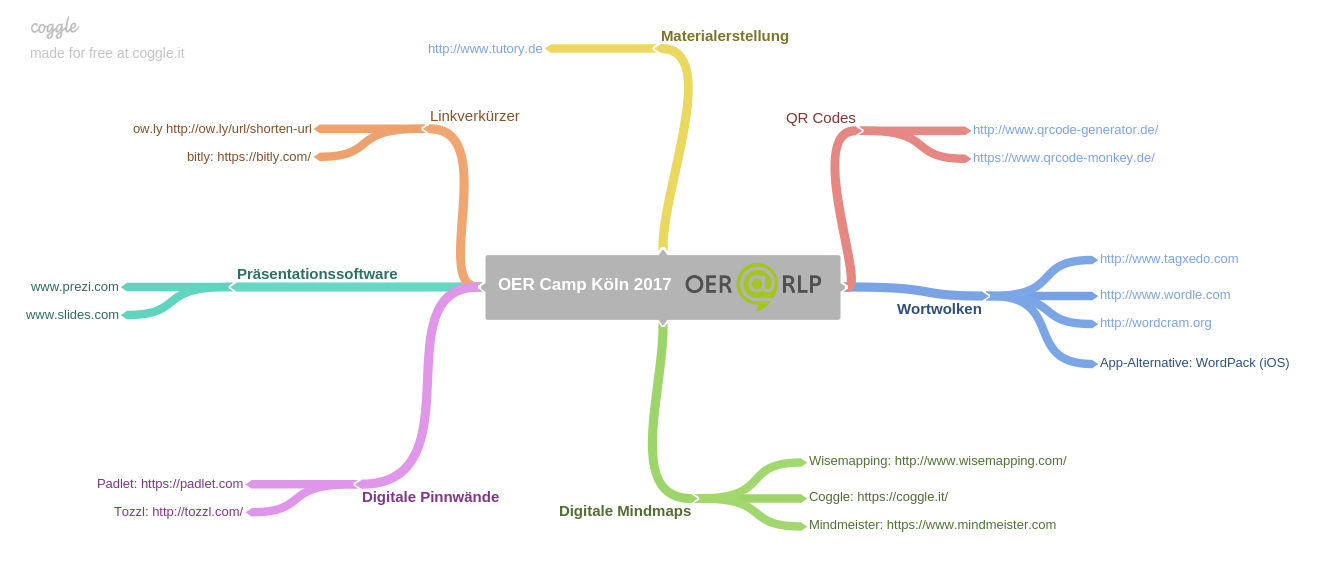 Quelle: https://coggle.it/
11
Multimediatools – Möglichkeiten digitalen Lernens
Coggle
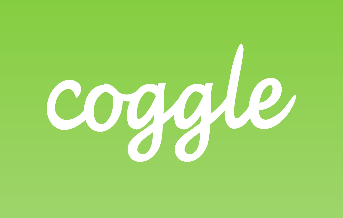 Clouddienst für Mindmaps
rudimentäre Benutzeroberfläche
einfache Editierung
3 Coggles frei
Download als PNG oder PDF
Quelle: https://coggle.it/
12
Multimediatools – Möglichkeiten digitalen Lernens
Etherpads
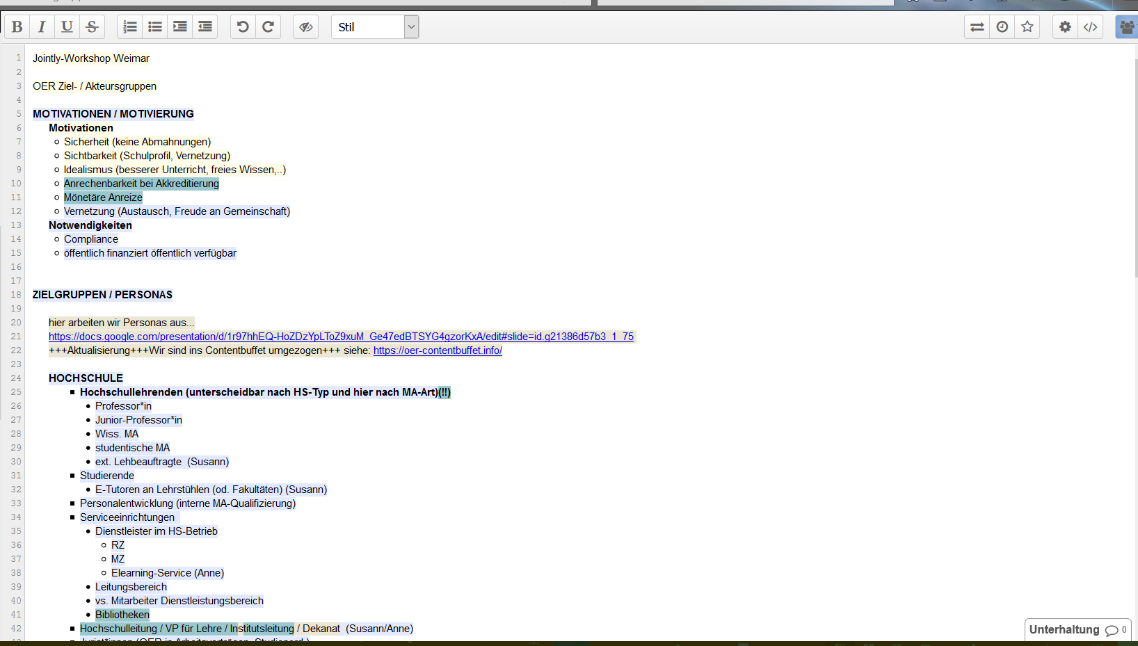 Etherpad: http://etherpad.org/
Medienpad: https://medienpad.de/
13
Multimediatools – Möglichkeiten digitalen Lernens
Stimmungsbilder und Meinungen
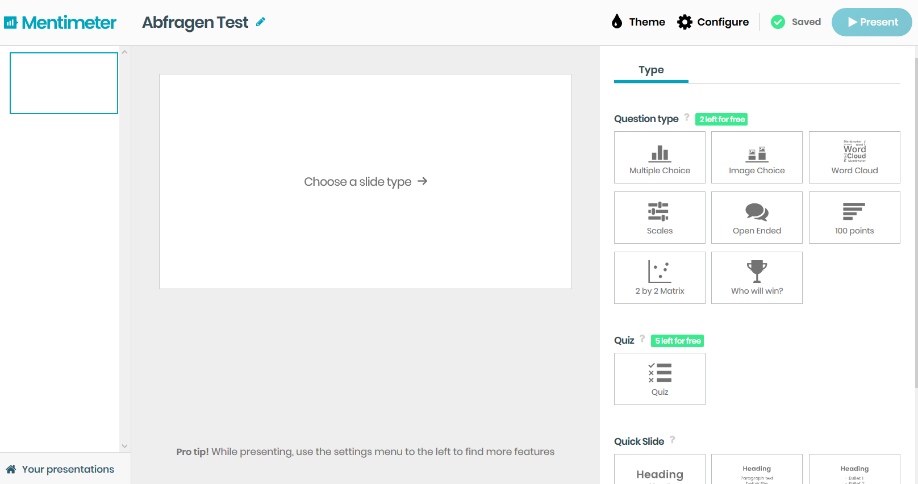 Quelle: https://www.mentimeter.com
https://www.mentimeter.com
https://www.polleverywhere.com/
14
Multimediatools – Möglichkeiten digitalen Lernens
Wortwolken
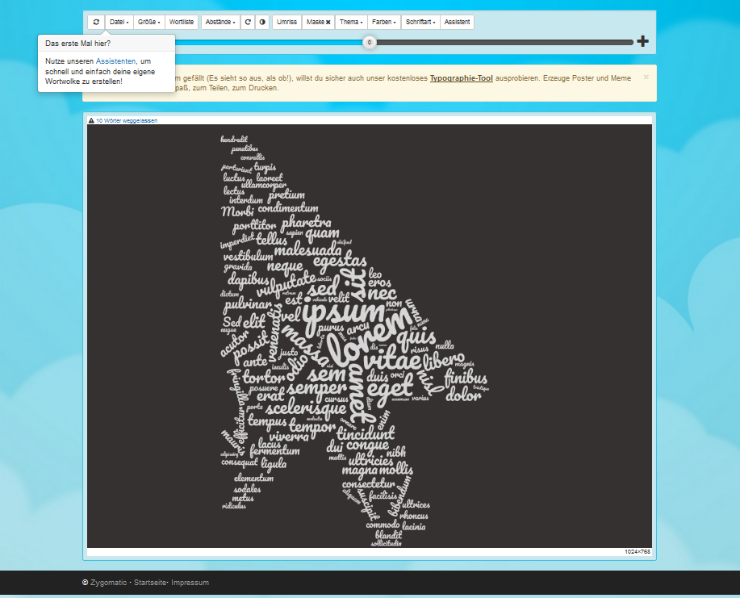 www.wortwolken.com/
Quelle: www.wortwolken.com/
15
Multimediatools – Möglichkeiten digitalen Lernens
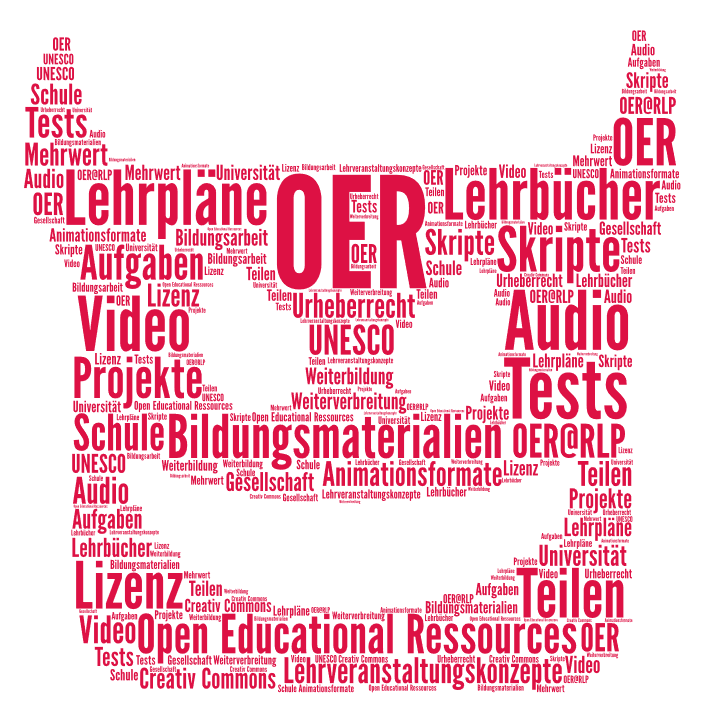 WordArt
kostenlose Anmeldung
viele Konfigurationsmöglichkeiten
Download als JPG/PDF/PNG
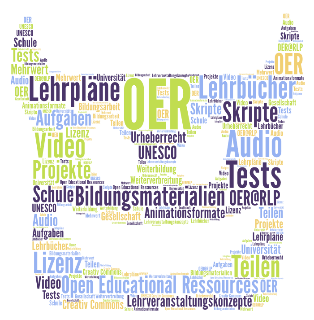 16
Multimediatools – Möglichkeiten digitalen Lernens
App-Alternative: WordPack
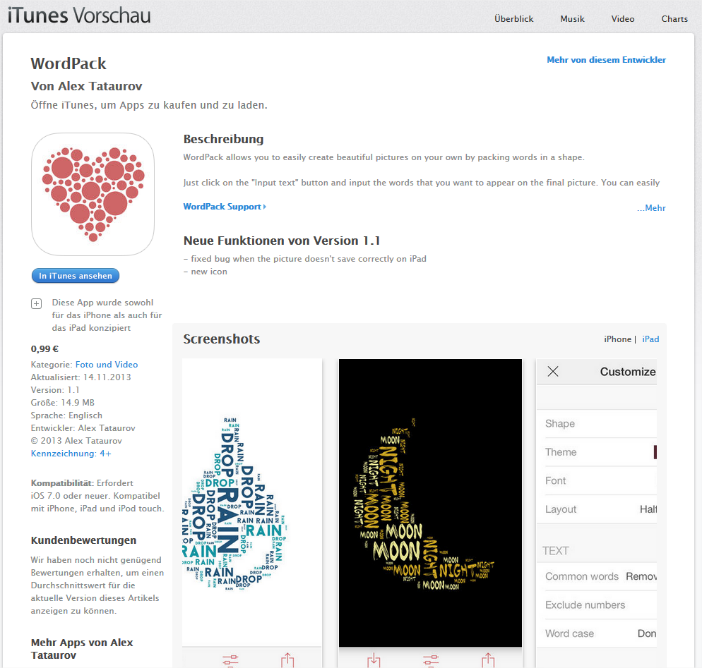 Quelle: https://itunes.apple.com/de/app/tagcloud/id540921415?mt=8
17
Multimediatools – Möglichkeiten digitalen Lernens
Canva
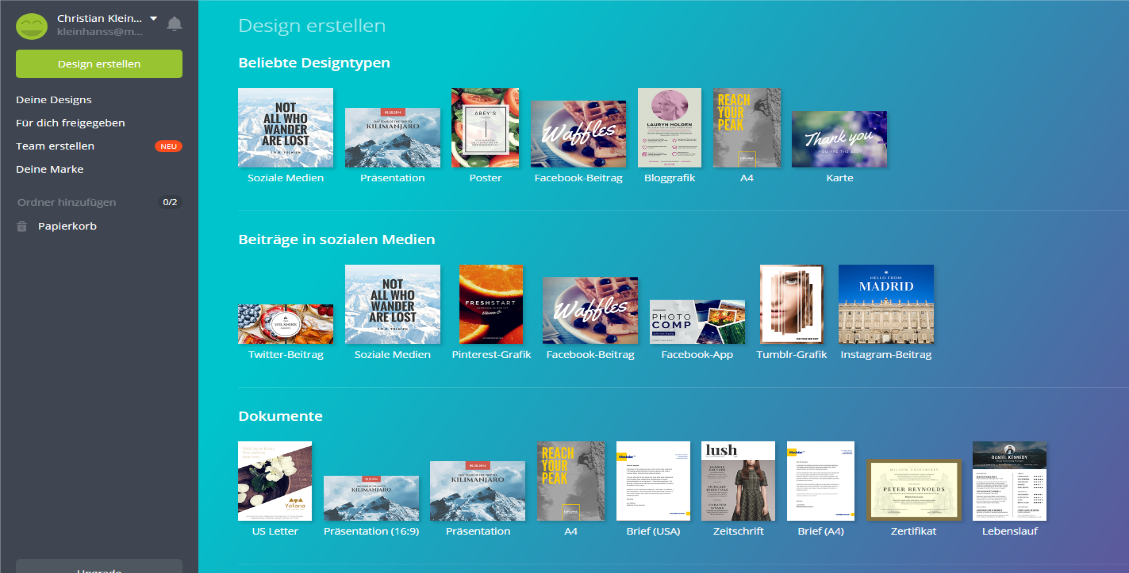 Quelle: https://canva.com
18
Multimediatools – Möglichkeiten digitalen Lernens
Canva eigene Entwürfe nach fertigen Vorlagen erstellen
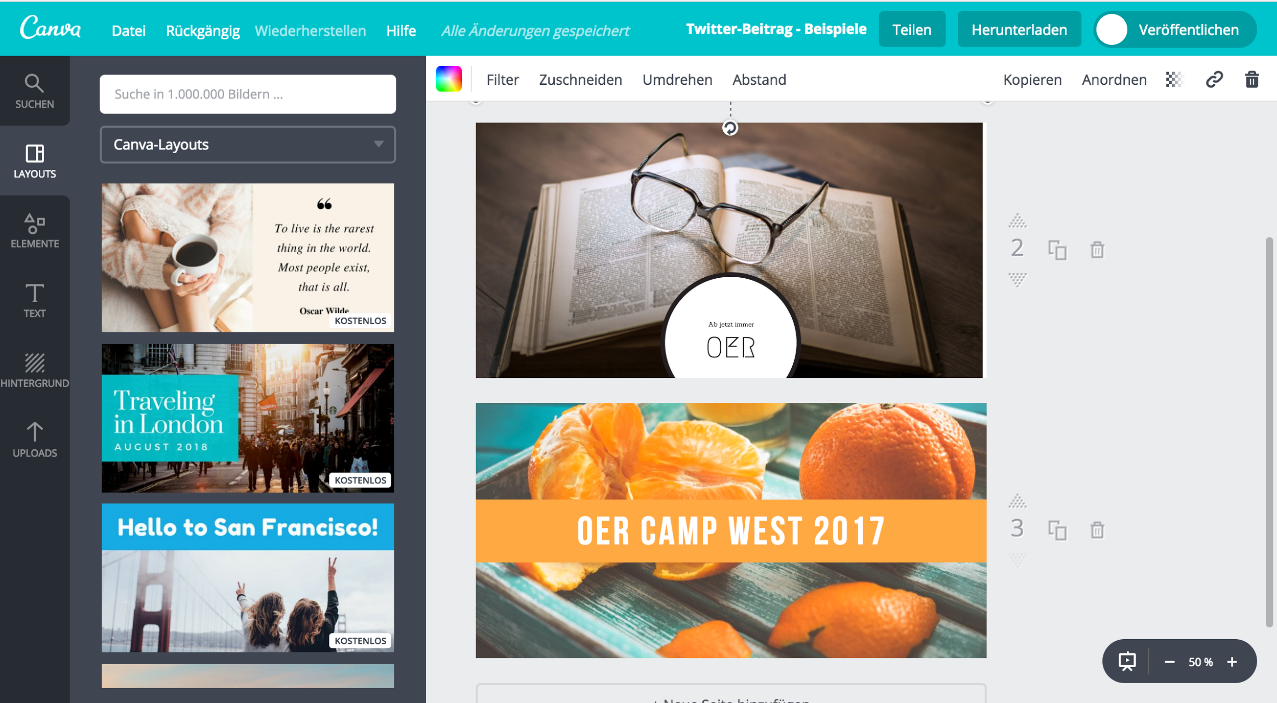 19
Quelle: https://canva.com
Multimediatools – Möglichkeiten digitalen Lernens
CanvaDesigns mit anderen teilen
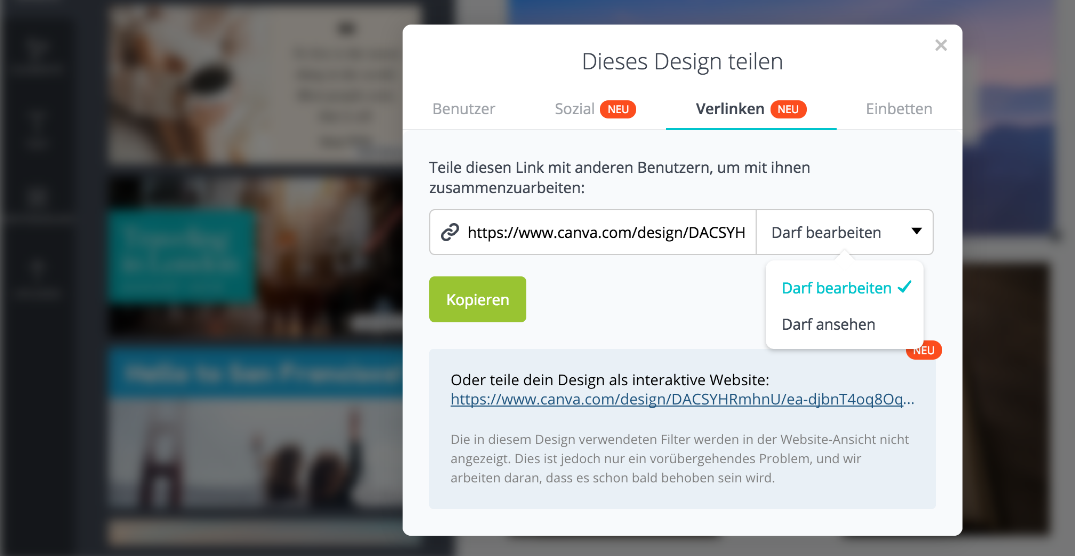 20
Quelle: https://canva.com
Multimediatools – Möglichkeiten digitalen Lernens
Kahoot
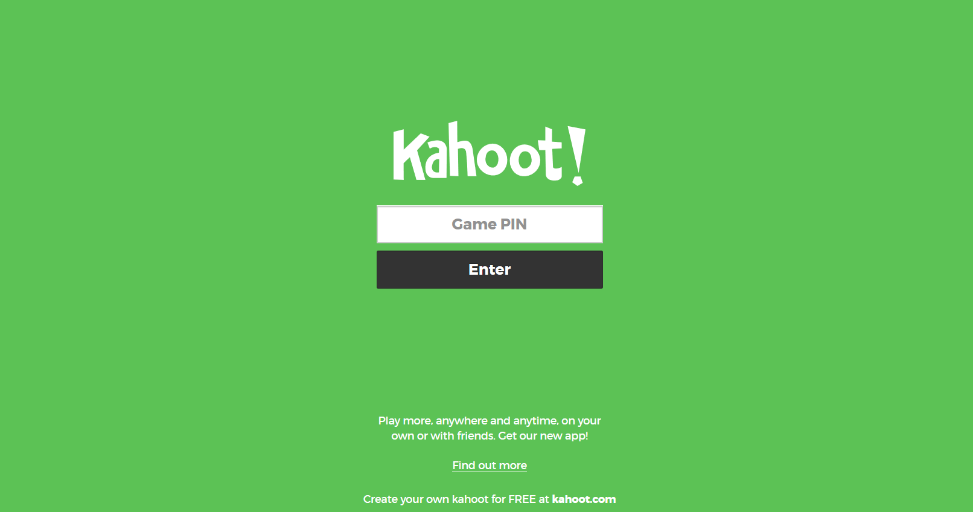 Quelle: https://kahoot.it
21
Multimediatools – Möglichkeiten digitalen Lernens
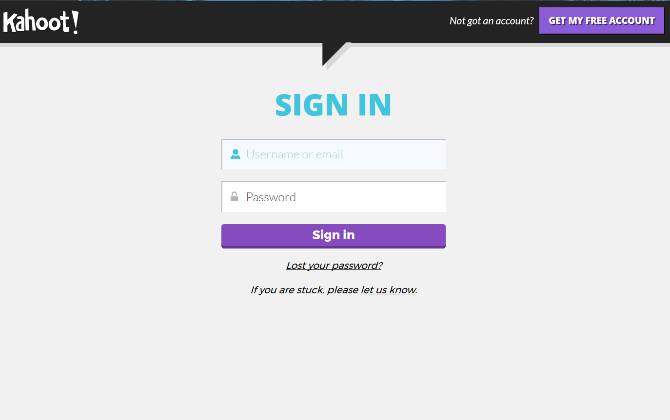 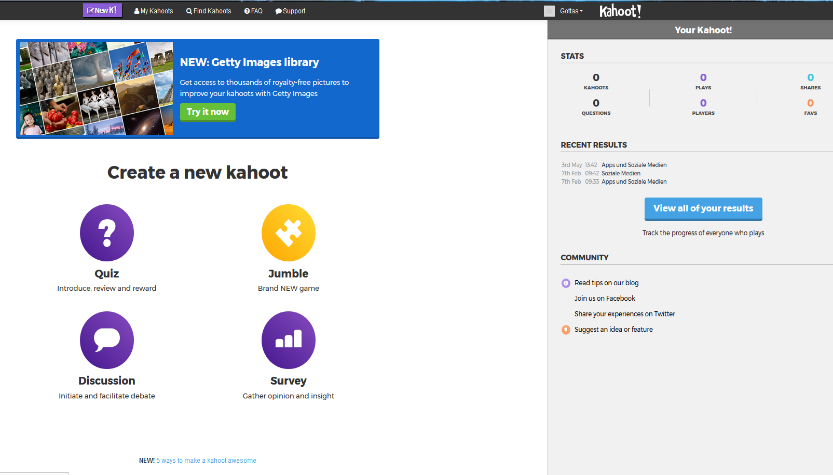 Quelle: https://kahoot.com
22
Quelle: https://kahoot.it
Multimediatools – Möglichkeiten digitalen Lernens
KahootClouddienst für Quiz und Stimmungsbilder
einfache Editierung
Kontrolle der Sichtbarkeit
Zugriff auf vorhandene Kahoots
keine Nutzerdaten der Teilnehmer
schnelle einfache Abwechslung
Massentauglichkeit
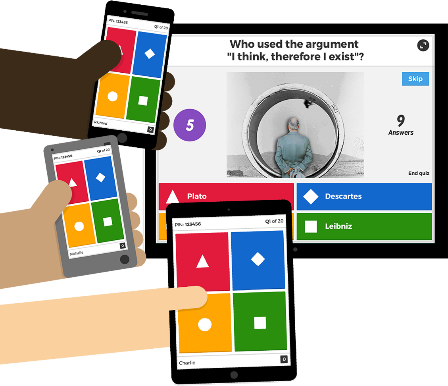 23
Multimediatools – Möglichkeiten digitalen Lernens
Learning Snaks
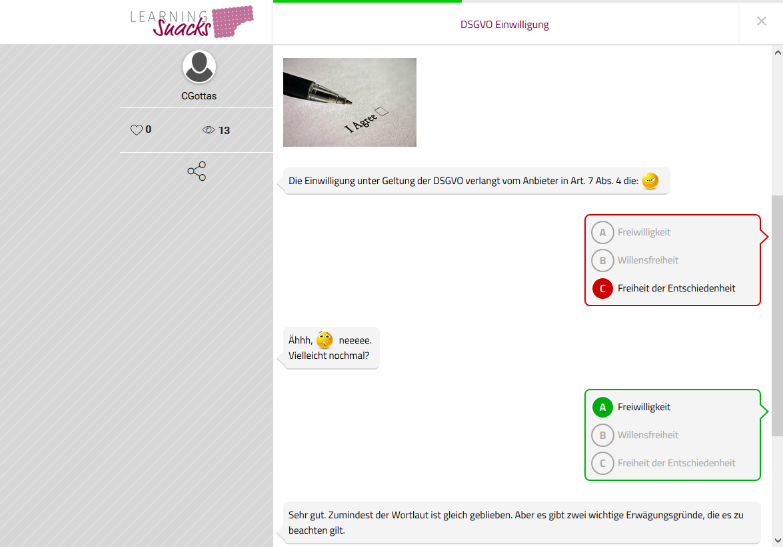 deutscher Clouddienst zur Erstellung von Lernabfragen
kostenlos
einfache Oberfläche und leichtes editieren
24
Quelle: https://www.learningsnacks.de
Multimediatools – Möglichkeiten digitalen Lernens
Learning Apps
Lern-”Spiele” selbst erstellen und mit anderen teilen. 

Vorlagen anderer finden, nutzen und ggf. verändern.
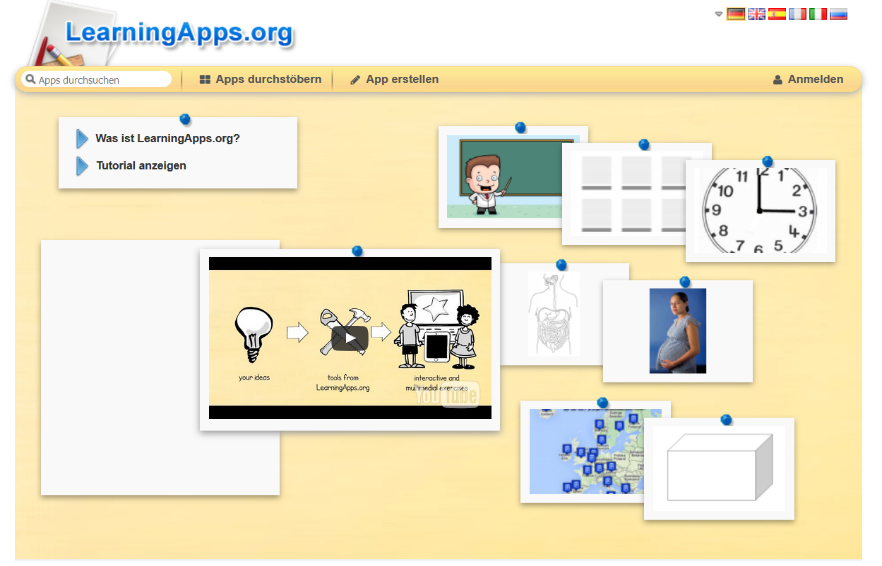 OER Worträtsel: https://learningapps.org/311962

Quiz zum Urheberrecht: https://learningapps.org/716022
Quelle: https://learningapps.org
25
Multimediatools – Möglichkeiten digitalen Lernens
ActionboundGeocaching-Spiele selbst erstellenund mit andere teilen
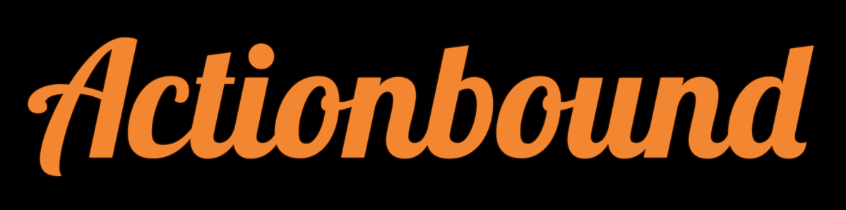 Quelle: Smapsy, Actionbound logo eckig CC BY-SA 4.0
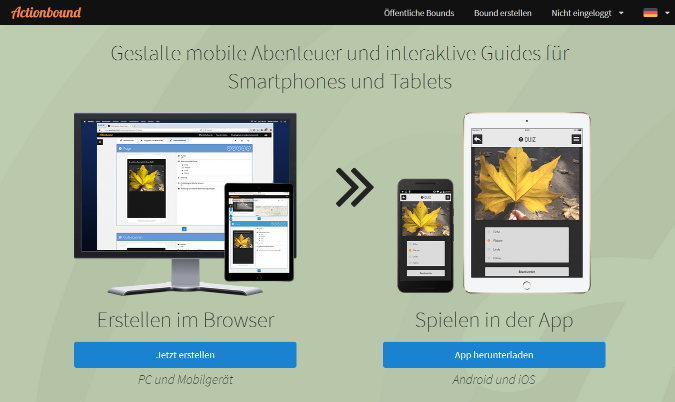 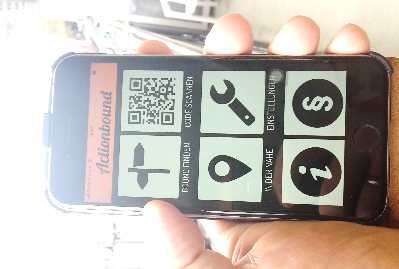 Quelle: https://de.actionbound.com/
26
Quelle: medien+bildung.com CC0
Multimediatools – Möglichkeiten digitalen Lernens
Alternative: H5P
Lern-”Spiele” selbst erstellen und mit anderen teilen. H5P hat eine moderne HTML5 Basis und Plugins für die gängigen CMS und LMS. 

Sprache: Englisch
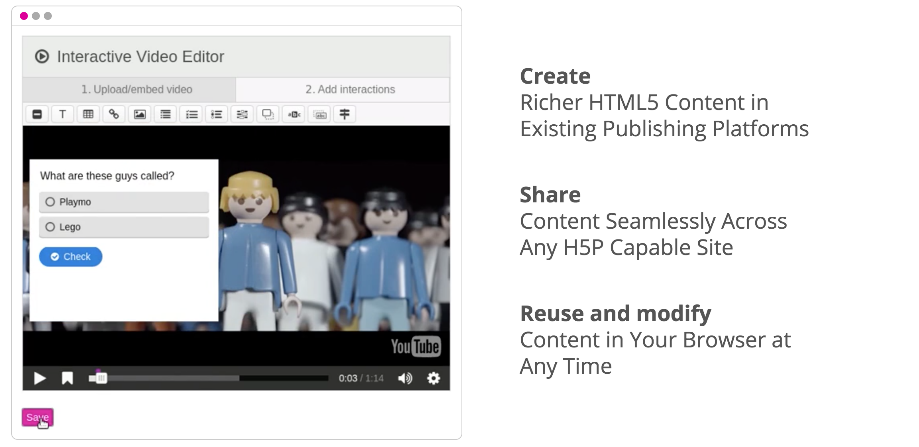 Quelle: https://h5p.org
Die zahlreichen Fragetypen von H5P im Überblick: https://h5p.org/content-types-and-applications
27
Multimediatools – Möglichkeiten digitalen Lernens
H5P	Beispiele
http://showroom.oncampus.de/loop/H5P-Interaktionen
http://www.medien-in-die-schule.de/unterrichtseinheiten/einfuehrung-in-den-jugendmedienschutz/

Selbstlernkurs                                                                           *
http://ebildungslabor.de/online-kurs-interaktive-website-inhalte-selbst-gestalten
28
Multimediatools – Möglichkeiten digitalen Lernens
5 spannende Werkzeuge zur OER-Erzeugung
Imageinject
Creative Commons Configurator
Imagecodr
Flickr CC Attribution Helper
Commons Tab
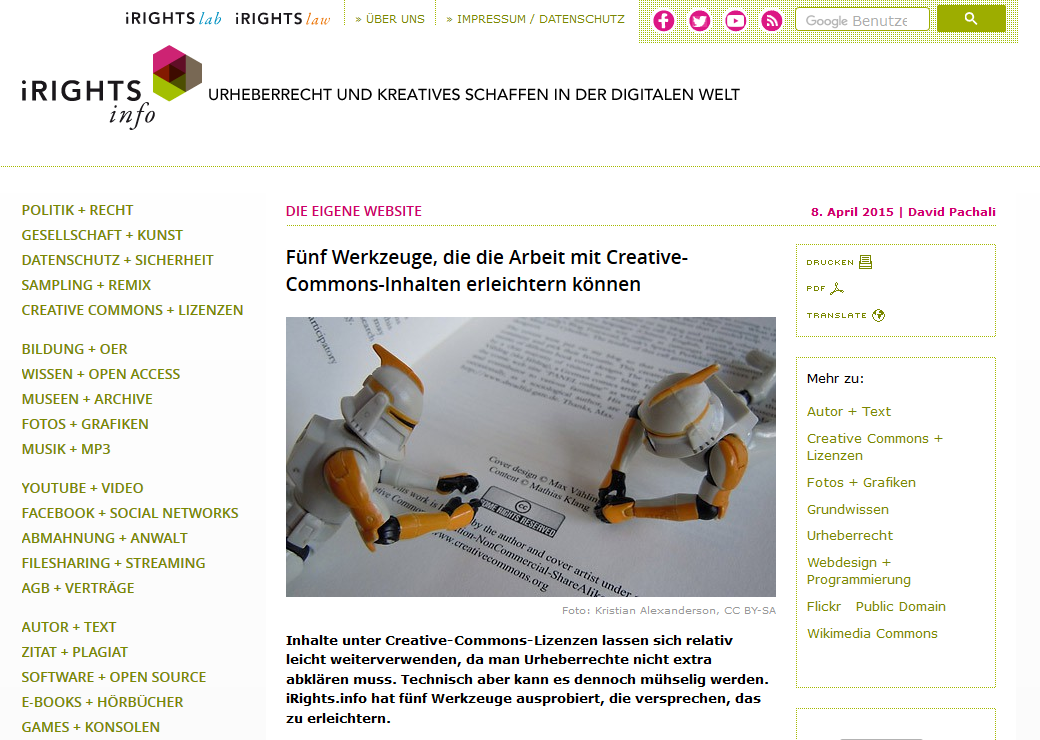 Link:
https://irights.info/artikel/fuenf-werkzeuge-die-die-arbeit-mit-creative-commons-inhalten-erleichtern-koennen/25186
29
Multimediatools – Möglichkeiten digitalen Lernens
200 Tools for Learning
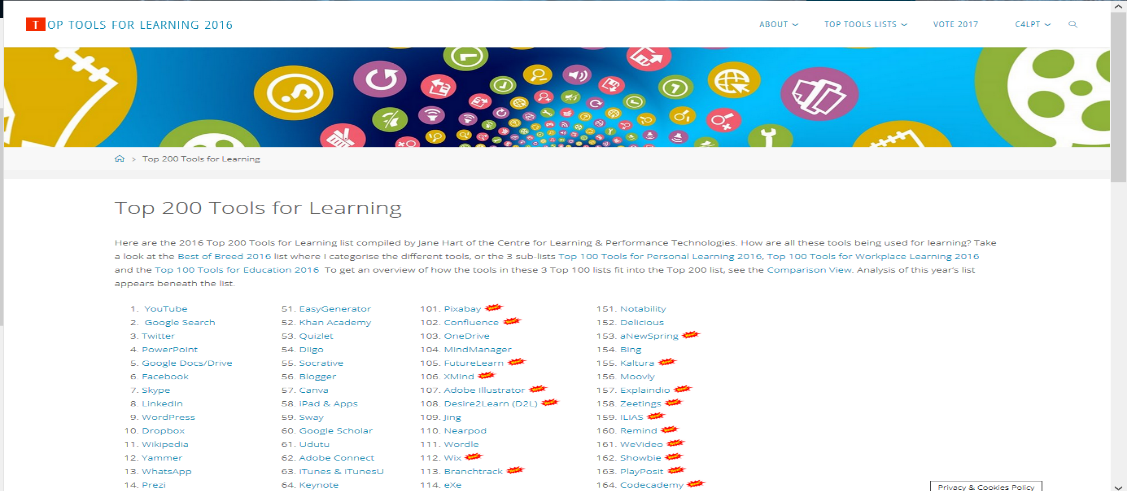 Quelle: http://c4lpt.co.uk
Link:
http://c4lpt.co.uk/top100tools/top-200-tools-for-learning/
30
Multimediatools – Möglichkeiten digitalen Lernens
Vielen Dank für Ihr Interesse
medienundbildung.com gGmbH  
Lernwerkstatt Rheinland-Pfalz 
Turmstraße 10 
67059 Ludwigshafen   
www.medienundbildung.com
Autoren:
Christian Gottas
Friedhelm Lorig
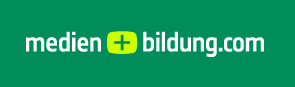 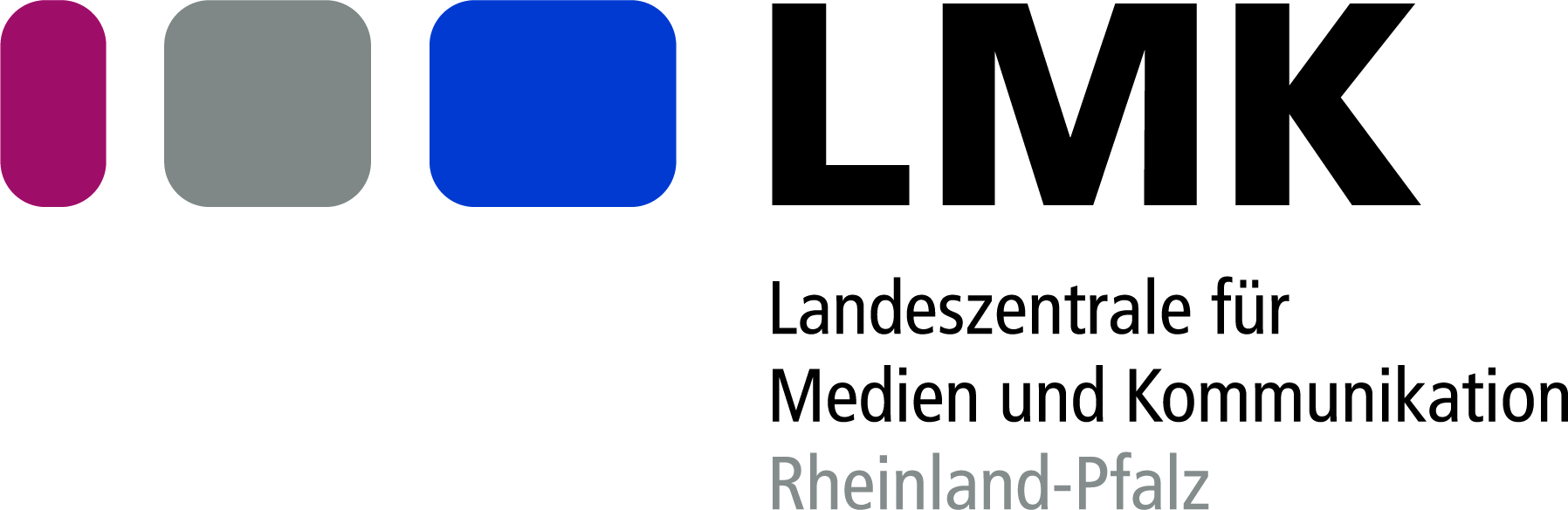 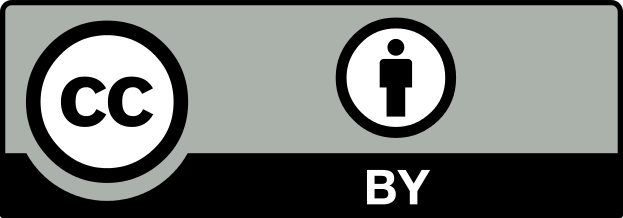 02.19
31